МБДОУ «Саргатский детский сад № 3 Саргатского муниципального района Омской области
Познавательно-исследовательский уголок



Косова Елена Борисовна-воспитатель
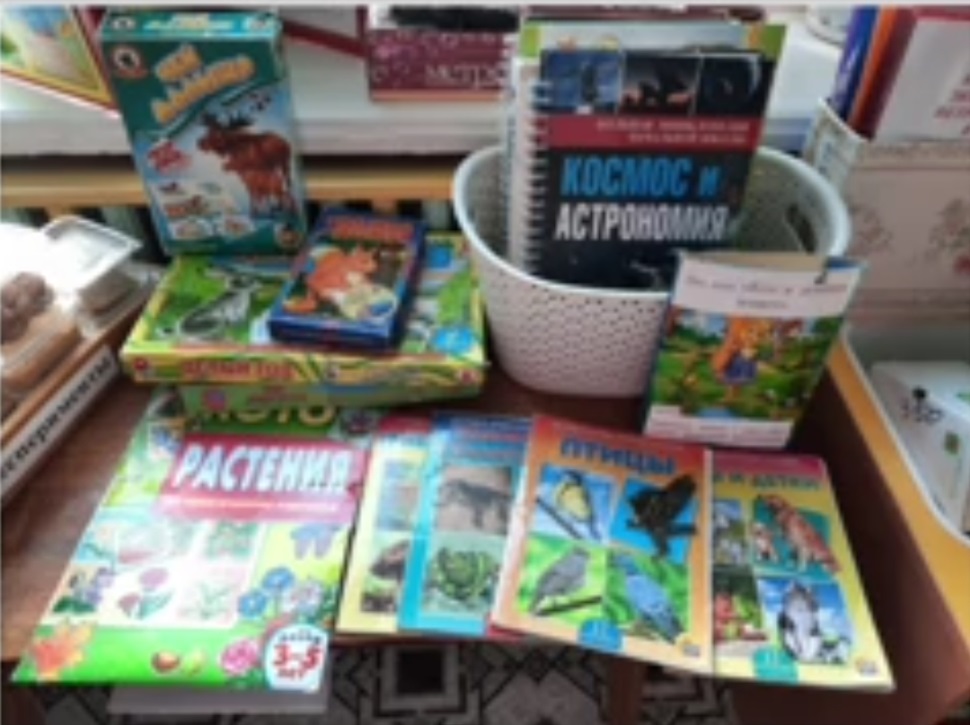 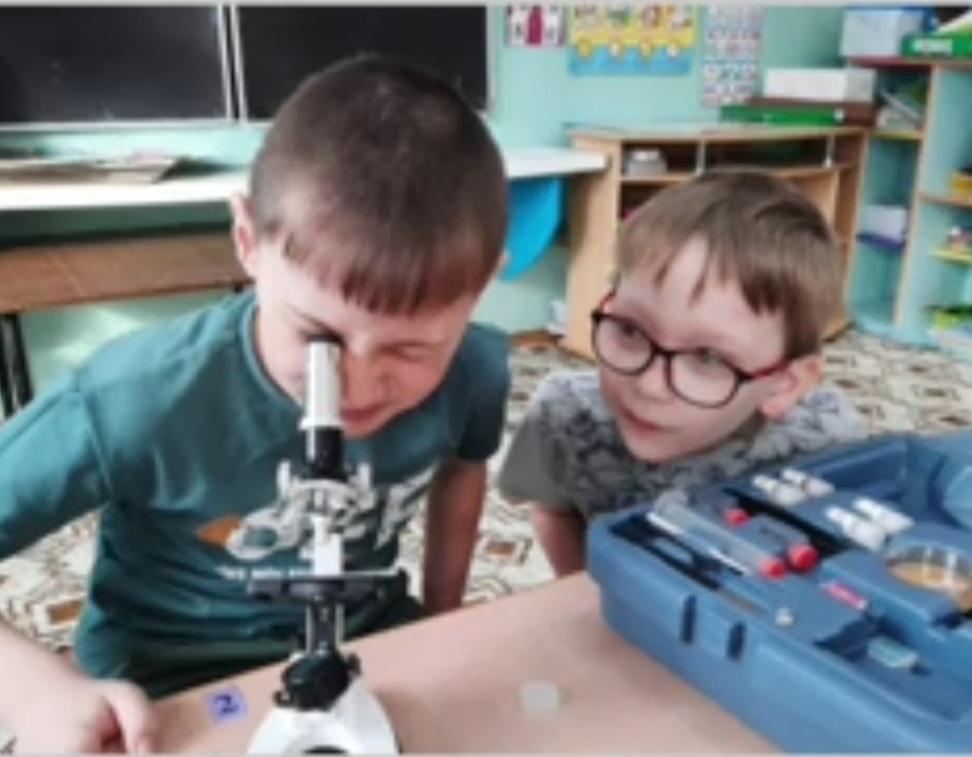